Муниципальное бюджетное образовательное учреждениеШарангская средняя школа            Начальные классы
Исследовательский проектТема: «Удивительный крахмал»                                                                                                                        Автор проекта:                                                                                                                                      Вохминцева Вероника,                                                                                                                                   ученица 2 «г» класса                                                                                                                           Шарангская СШ                                                                                                                                                                                                                                                 Руководитель:                                                                                                               Васенева                                                                                                                 Анастасия 
                                                                                                                       Валентиновна
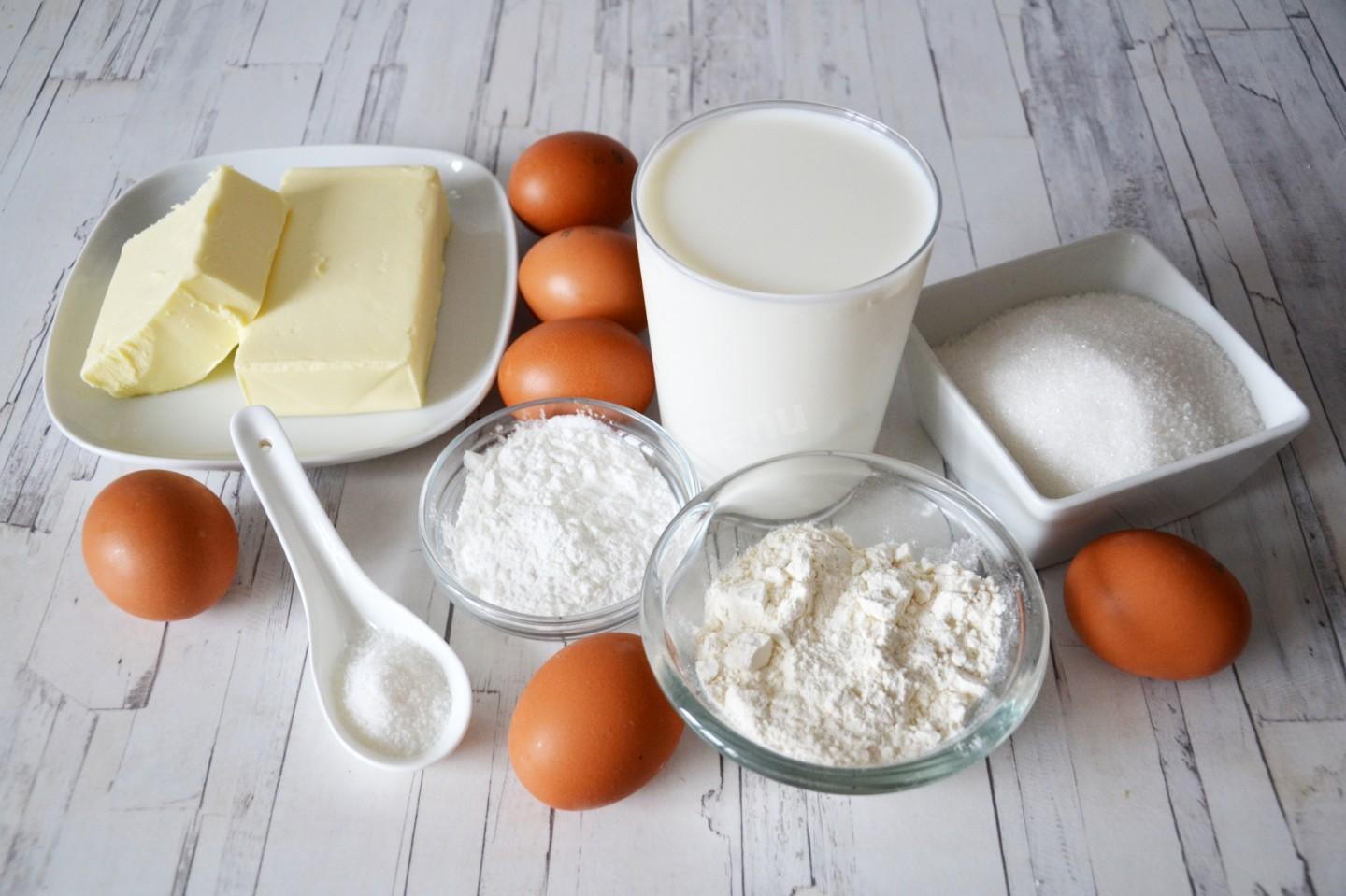 КРАХМАЛ
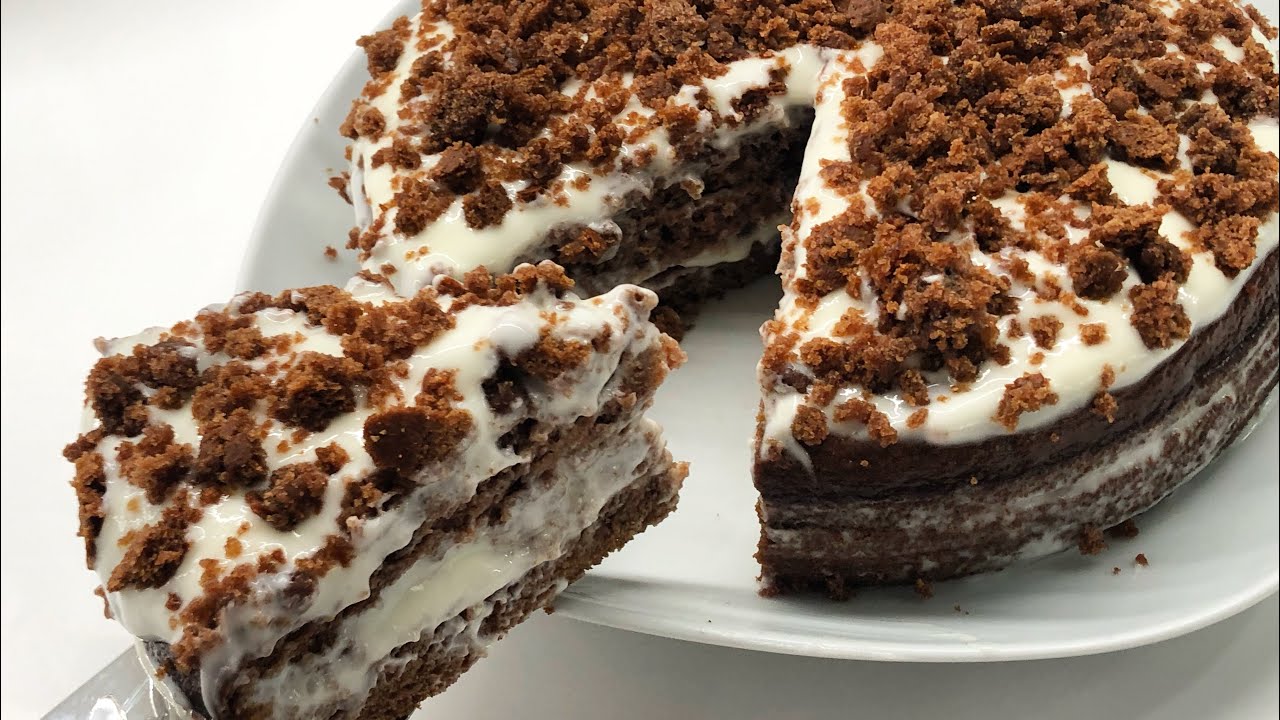 Цель проекта: изучение свойств крахмала и    применение его в различных сферах жизни
Задачи:

  Изучить информацию о крахмале. 
  С помощью проведения опытов изучить свойства крахмала.
  Определить наличие крахмала в продуктах питания.
  Освоить технологию получения крахмала из клубней картофеля. 
 Создать буклет  «Применении крахмала в домашних условиях»
Гипотеза: если дети будут владеть научно обоснованной информацией о свойствах крахмала, то возникнет осмысленное отношение к процессу применения и употребления крахмала.Объект изучения:  крахмал.Предмет изучения: свойства крахмала.Методы исследования:  - сбор информации из книг и интернета - проведение опытов - наблюдение  - анализ полученных результатов
Слово "крахмал" произошло от немецкого kraftmehl, 
что значит 
"крепкая мука".
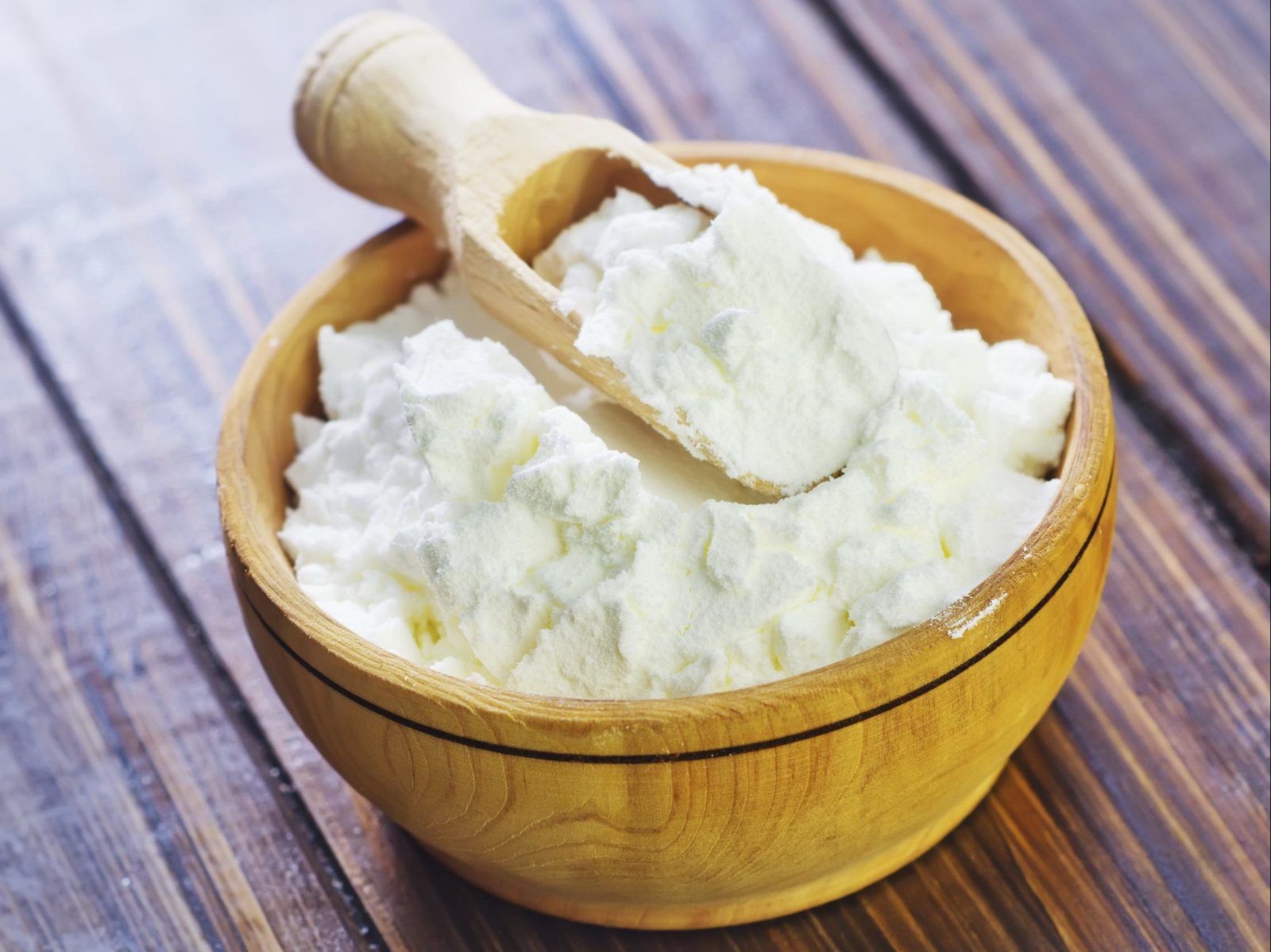 Это белый мучнистый, безвкусный пылеобразный порошок больше всего напоминает муку, только, если его сжать пальцами, он характерно поскрипывает.
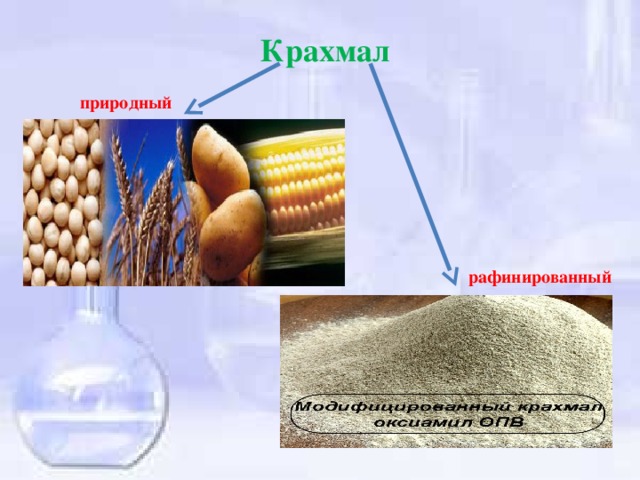 Виды крахмала:
природный
рафинированный
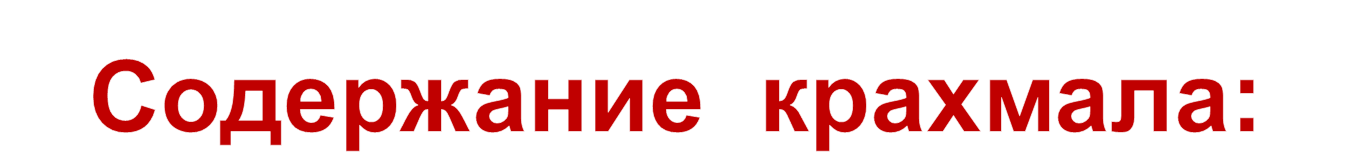 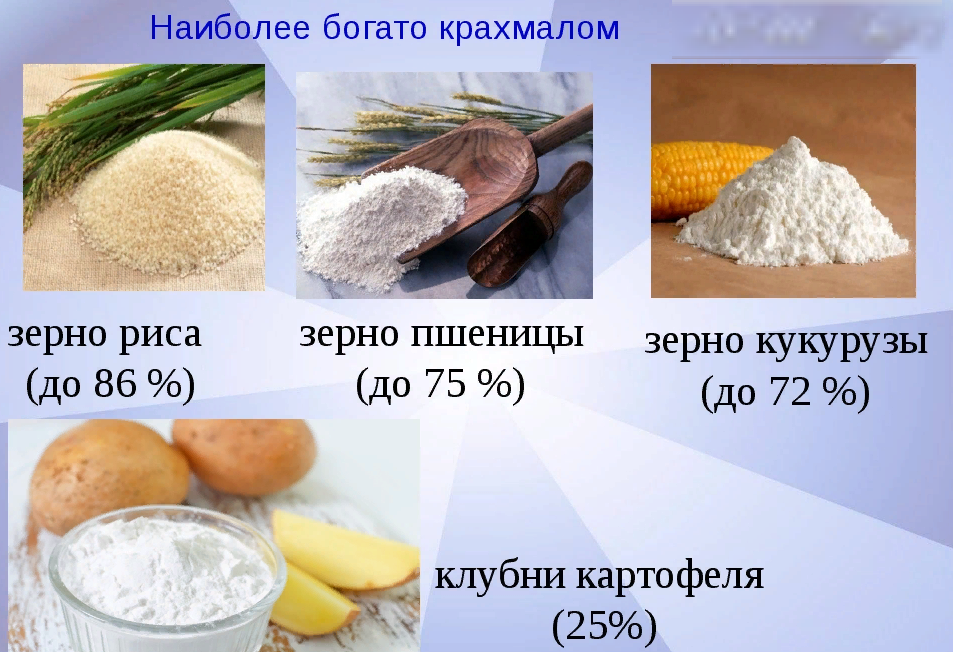 Применение  крахмала:
В пищевой промышленности
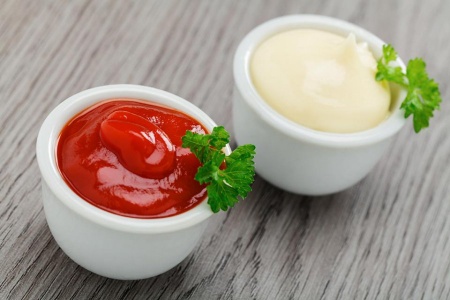 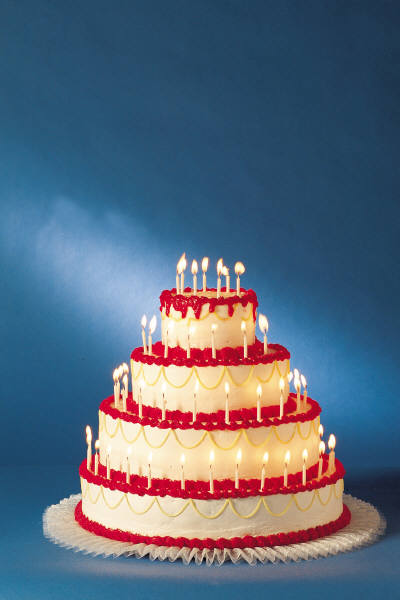 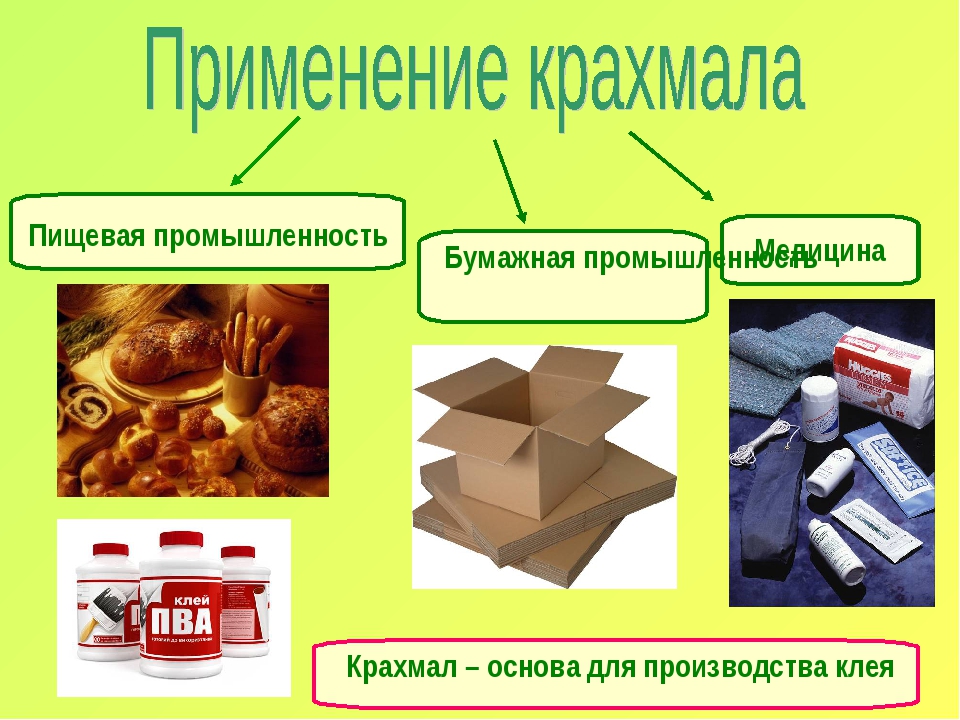 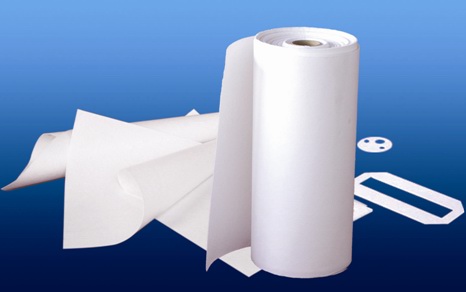 В бумажной 
промышленности
В текстильной 
промышленности
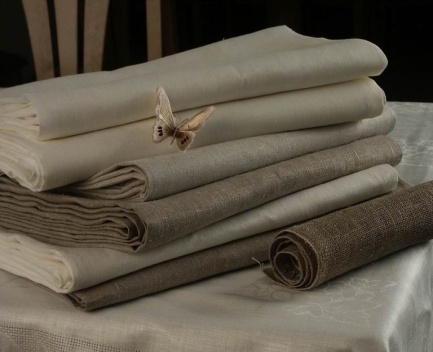 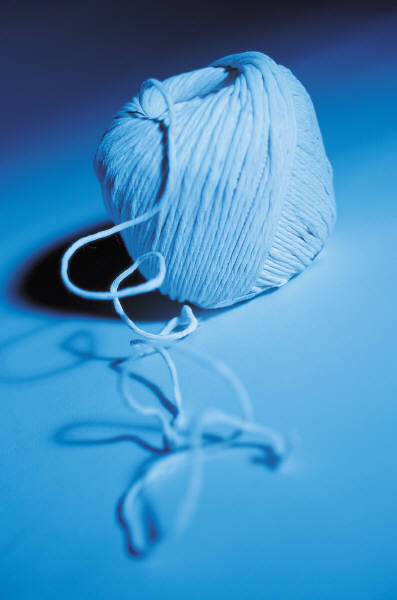 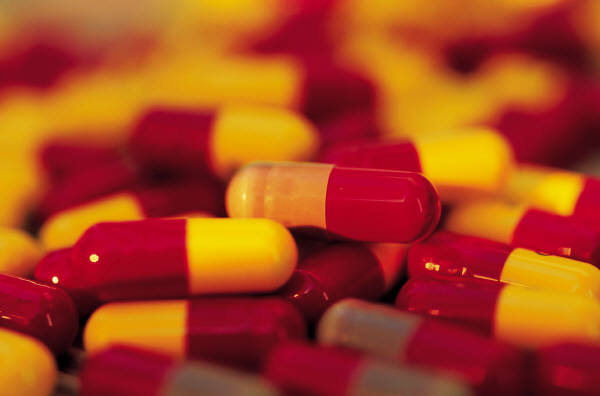 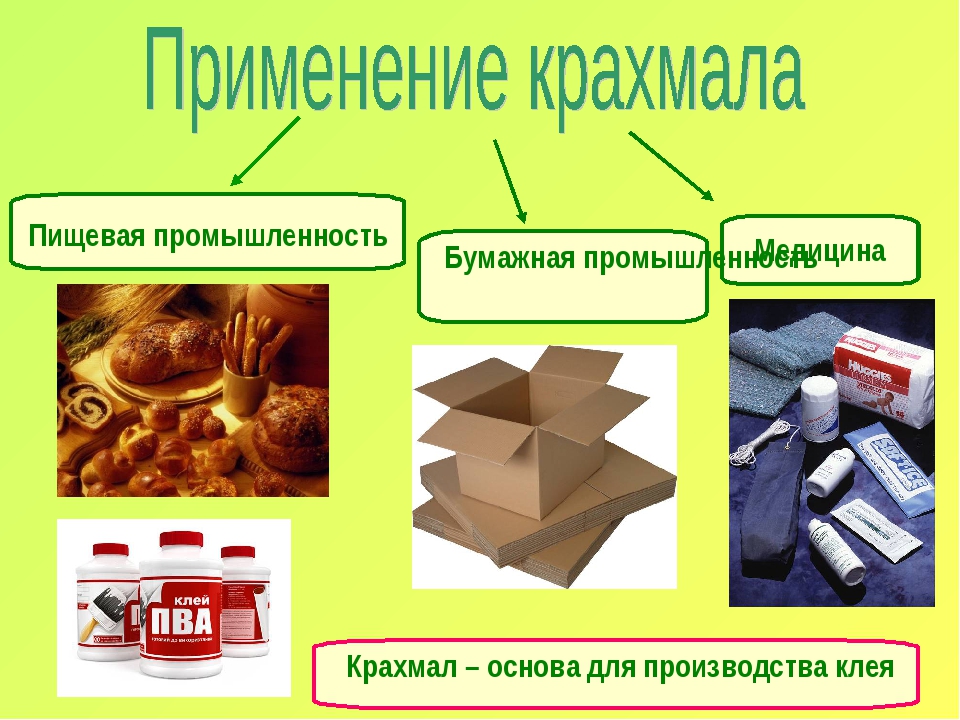 В   фармацевтической
промышленности

В косметологии.
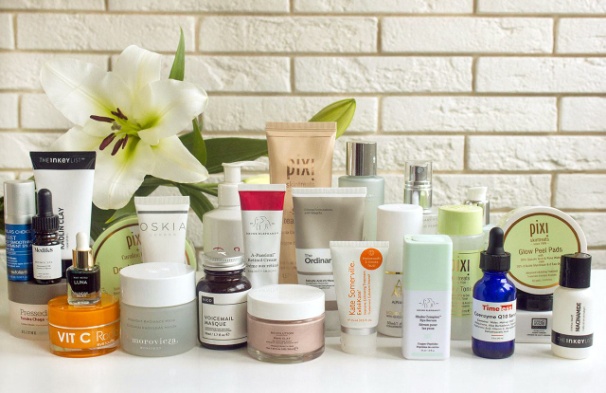 В строительстве
     Для производства строительных смесей используются загустители и связующие вещества на основе кукурузного крахмала.
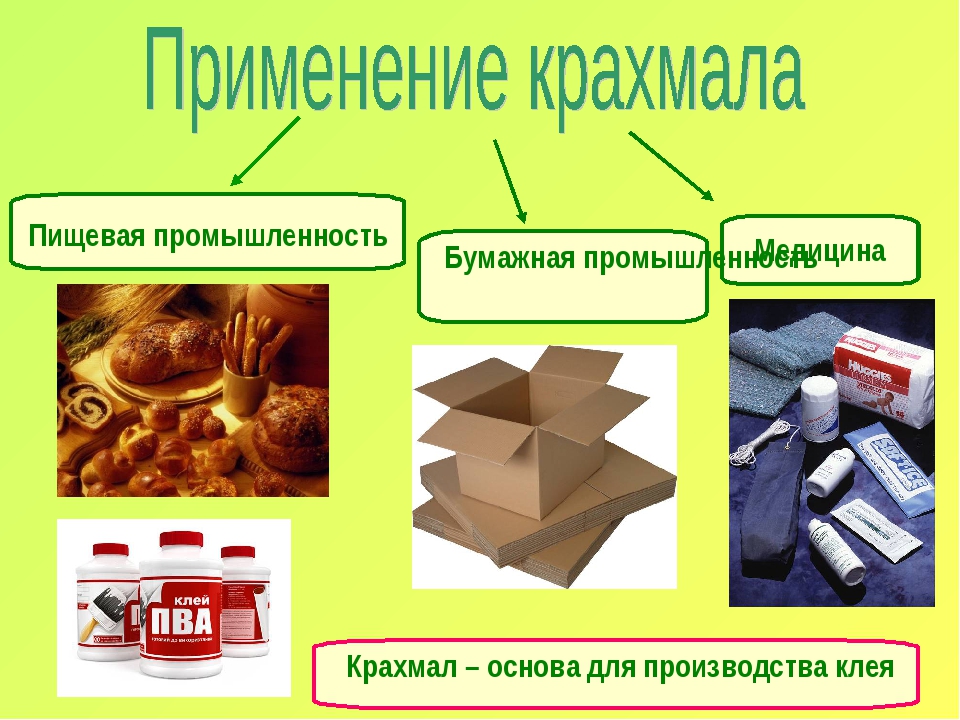 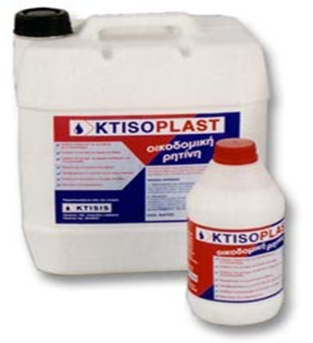 Польза  крахмала
1.  Он снижает содержание холестерина в сыворотке крови и печени
2.  Лечит аллергические заболевания
3.  Крахмал используют как противовоспалительное и противоязвенное средство.
4.  Учеными доказано, что картофельный крахмал способен активизировать синтез витамина B2, который необходим человеку для правильного пищеварения.
5. Применяют его для лечения ожогов.
6. Ванны с добавлением крахмала благоприятно действуют на кожу, уменьшая зуд; при кожных заболеваниях.
7. Снижает артериальное давление.
Вред крахмала
1.  В процессе пищеварения он повышает инсулин.
2.  Может привести к атеросклерозу.
3.  Заболеванию глазного яблока.
4.  Различным нарушениям гормонального баланса здорового  организма.
5.  Сырой крахмал - инулин плохо переваривается.
6.  Для переваривания крахмала организм использует ферменты из крови, так необходимые нам при стрессах, плохом самочувствии, и тем самым уменьшая их запас.
Эксперименты с крахмалом
                     № 1. Крахмал и йод
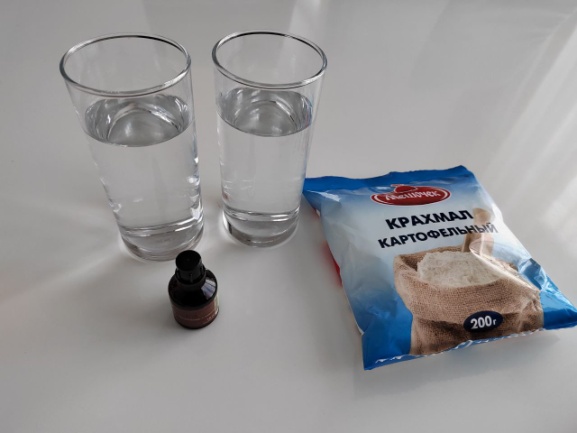 Цель: проверить присутствие крахмала
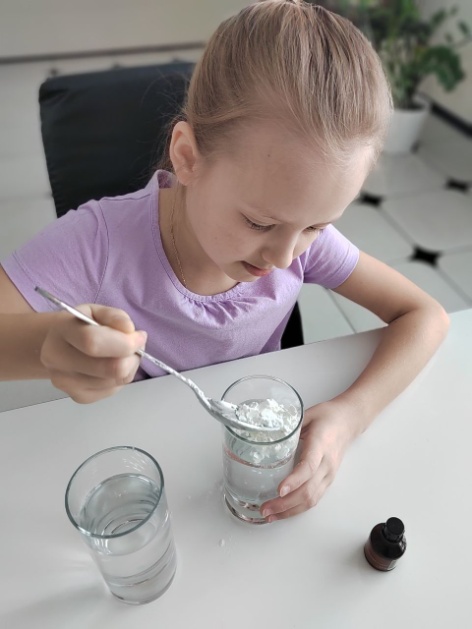 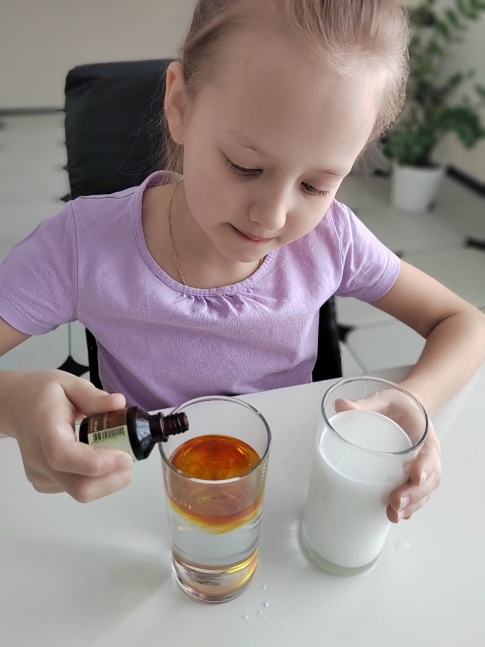 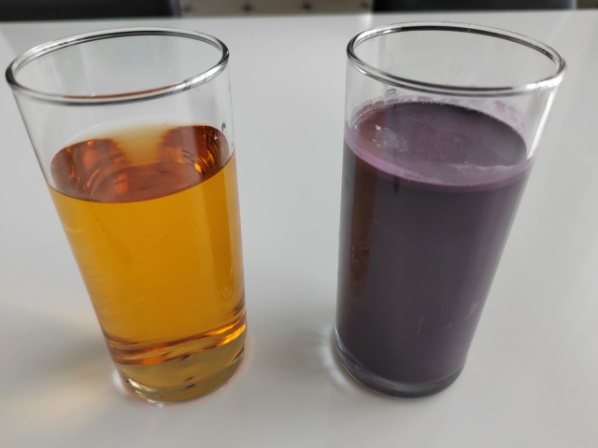 Вывод: можно проверить присутствие крахмала одной каплей раствора йода.
№ 2. Крахмал в холодной и         горячей воде
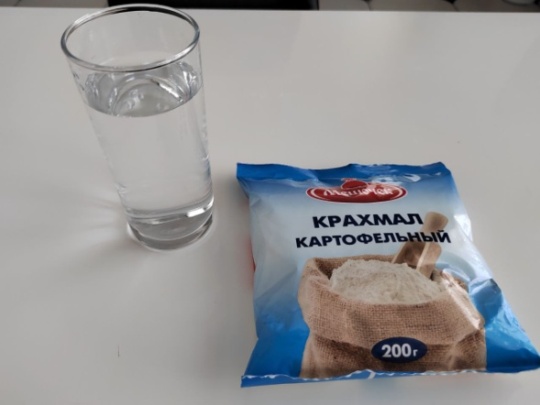 Цель: узнать, что происходит с крахмалом в холодной и горячей воде
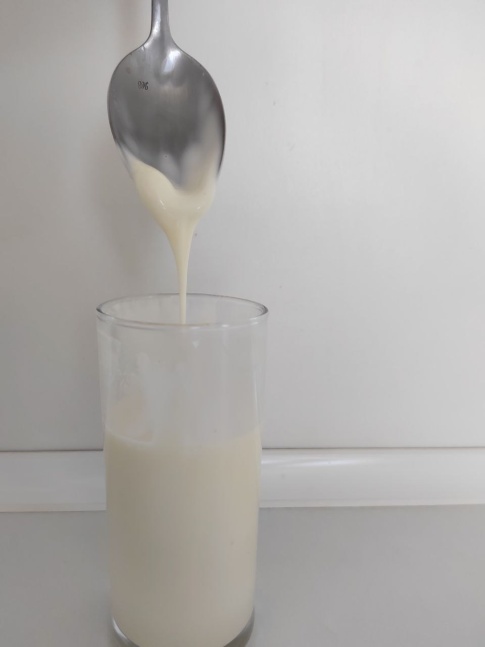 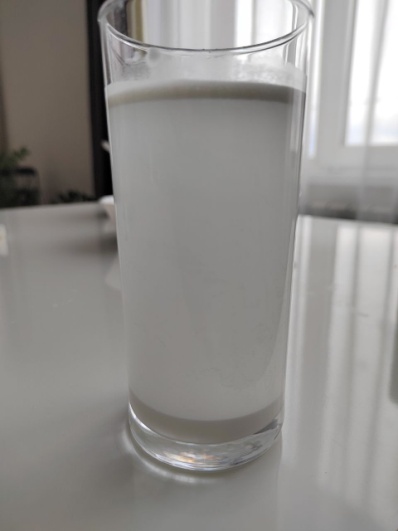 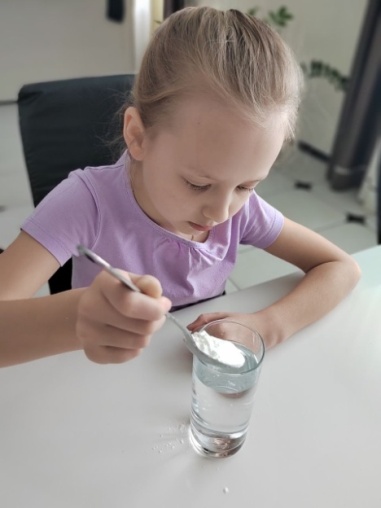 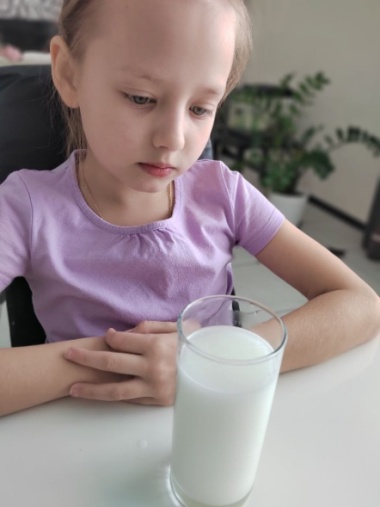 Вывод: крахмал не растворяется в холодной воде и не набухает.
Крахмал, залитый кипятком, набухает и становится клейким. Это свойство крахмала используют как загуститель, в качестве бумажного клея
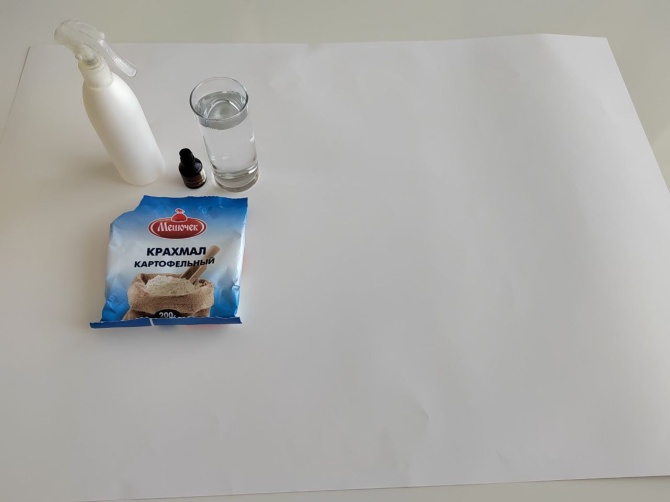 № 3. Магическая надпись
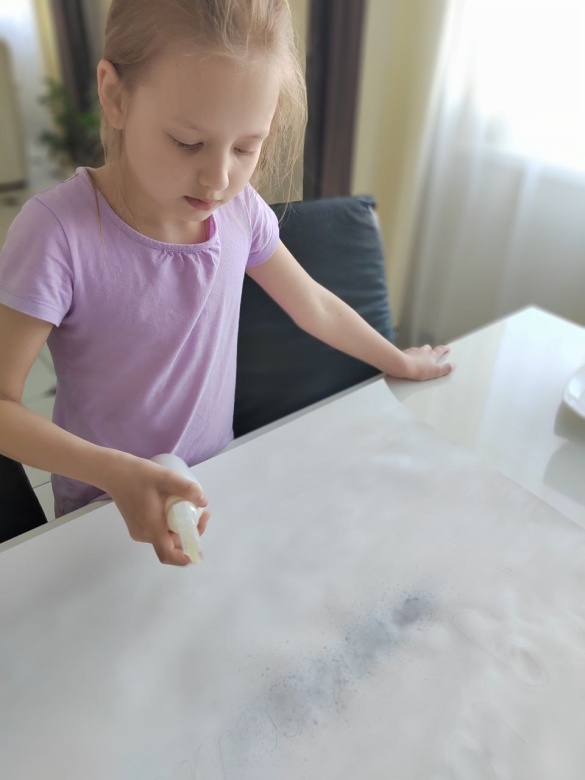 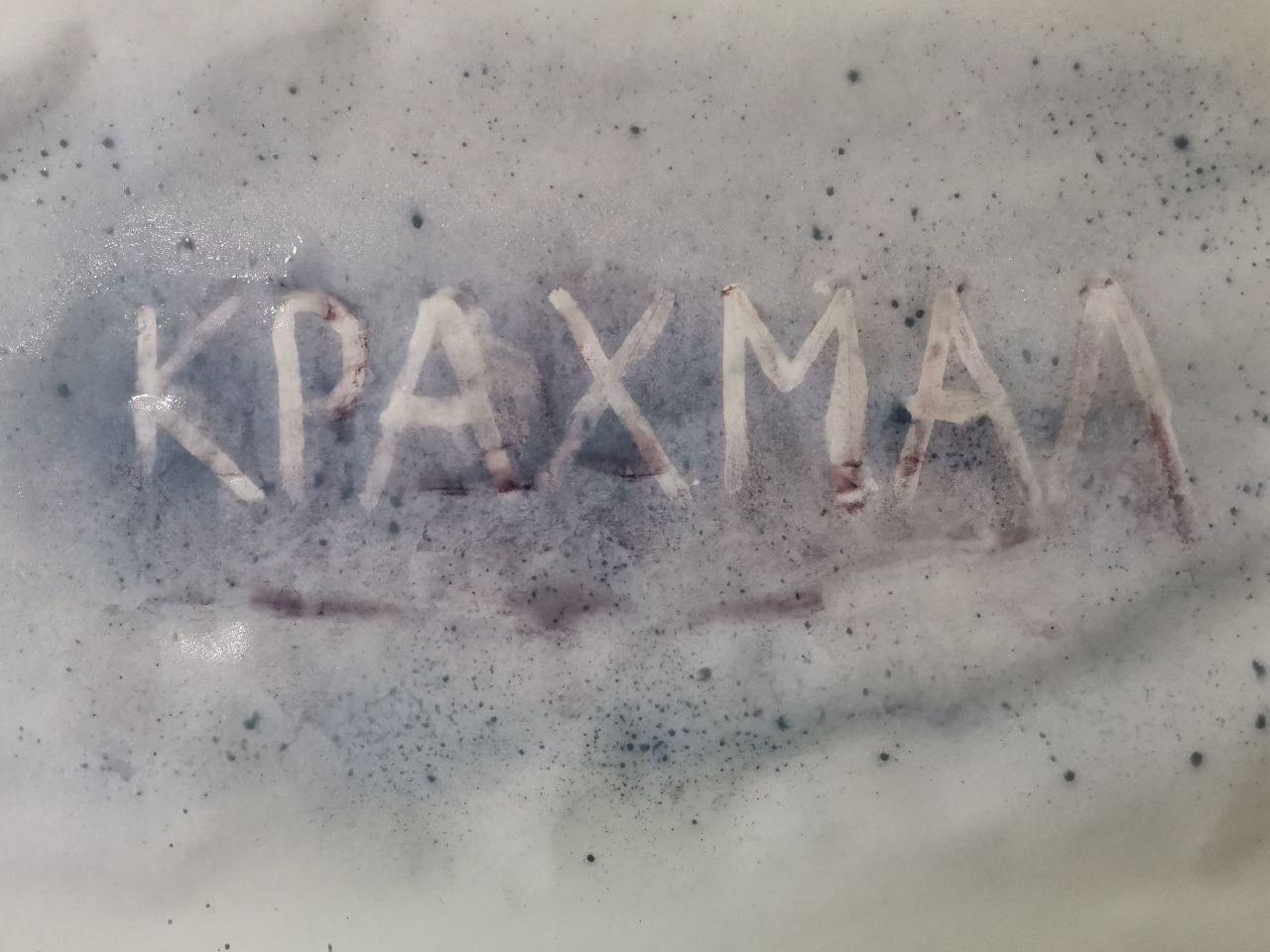 Вывод: при взаимодействии крахмала и йода происходит химическая реакция, которая образует сложные молекулы фиолетового цвета. Соответственно, участки листа, необработанные смесью воды с крахмалом, остаются белыми
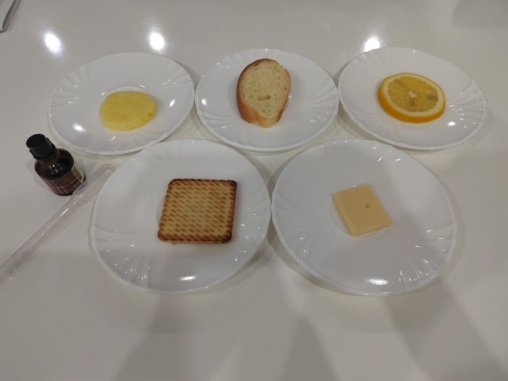 № 4. Крахмал в продуктах
Цель: выявить наличие крахмала в продуктах
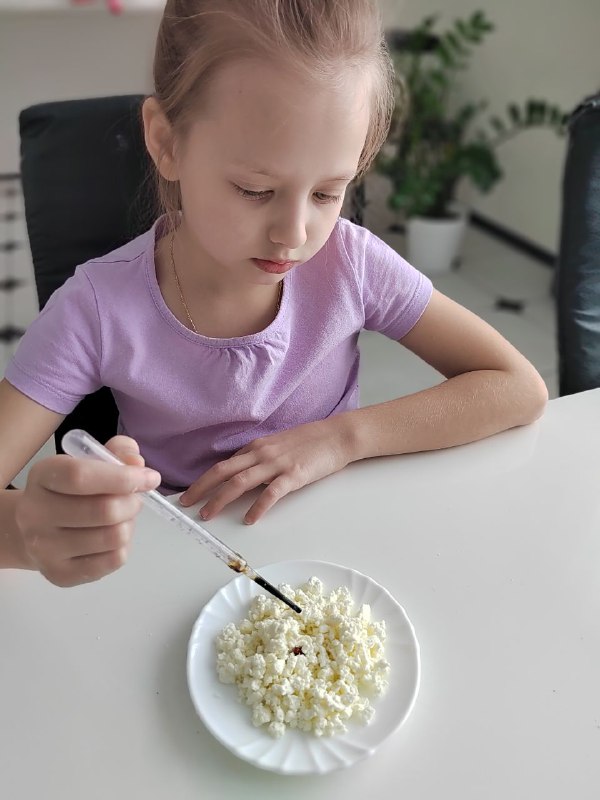 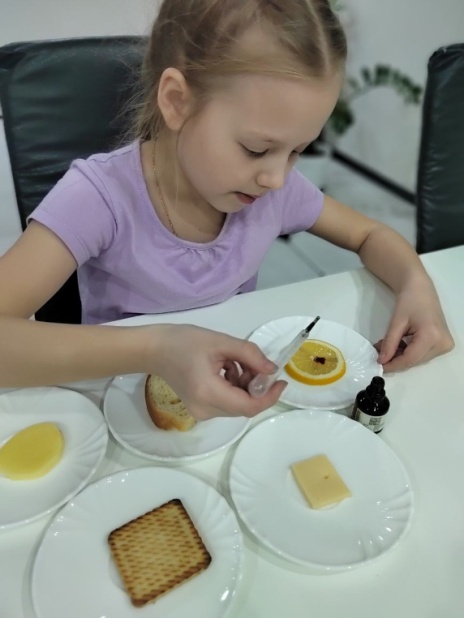 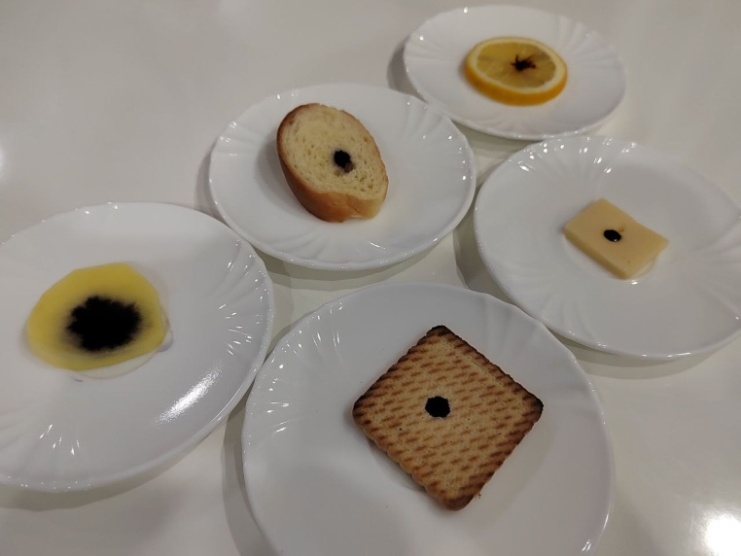 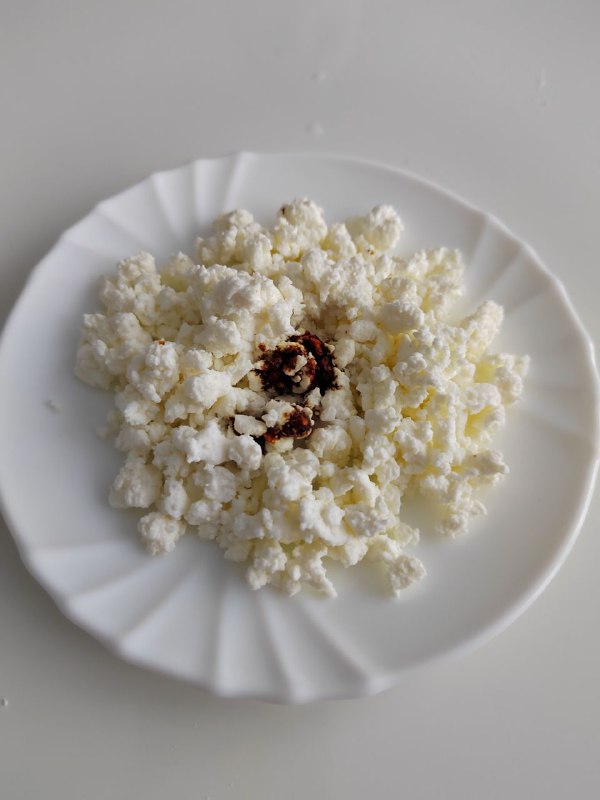 Вывод: йод изменил свой цвет на хлебе, печенье, картофеле, значит, в этих продуктах присутствует крахмал. В натуральных молочных продуктах крахмала быть не должно. Но некоторые производители, для того чтобы сделать продукт более густым
Изготовление игрушки «антистесс»
3
1
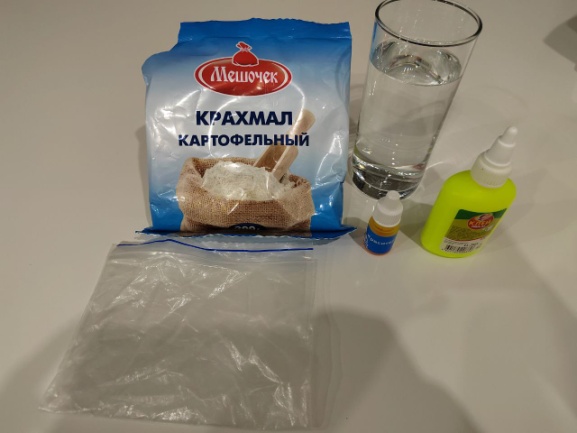 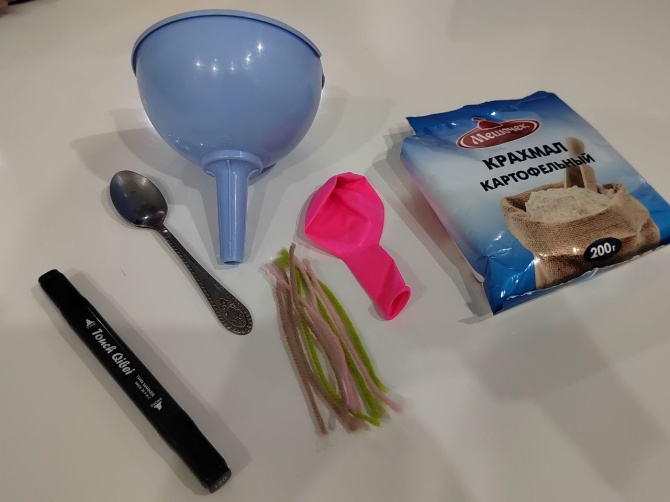 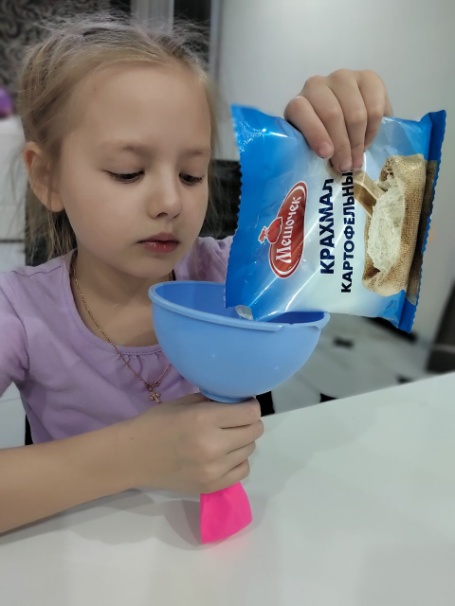 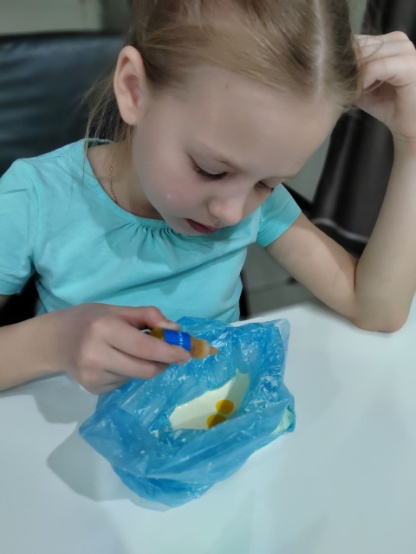 4
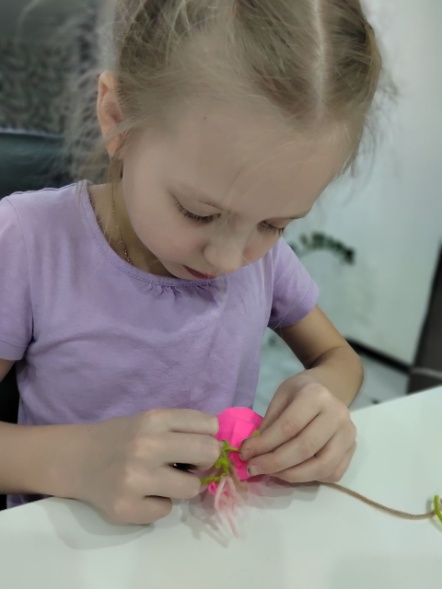 2
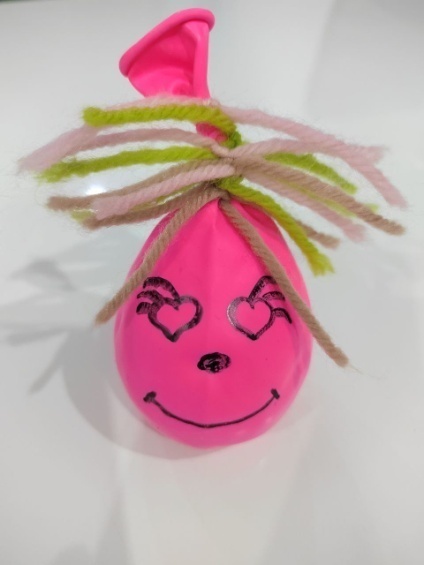 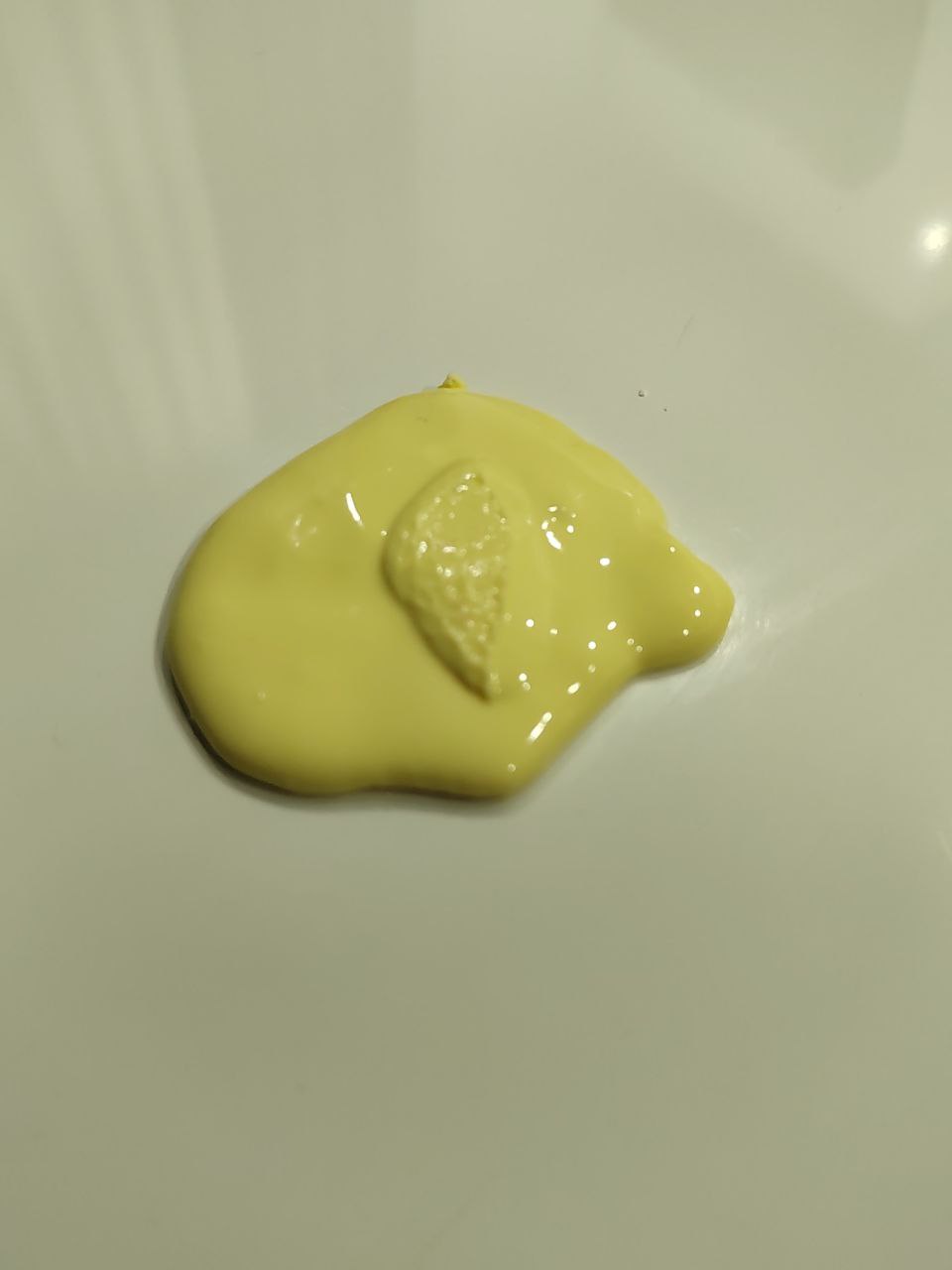 4
Крахмал можно получить в домашних условиях
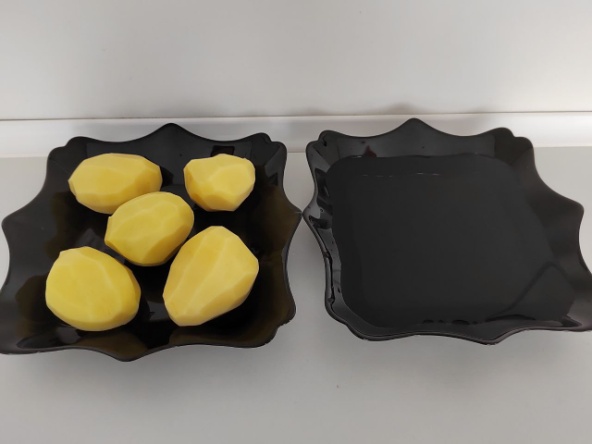 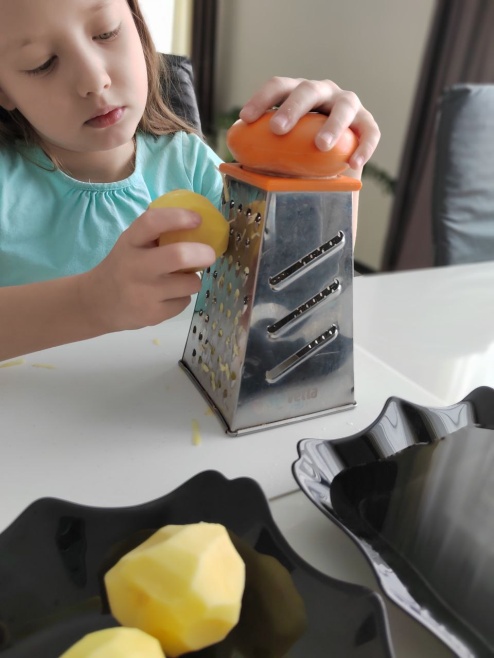 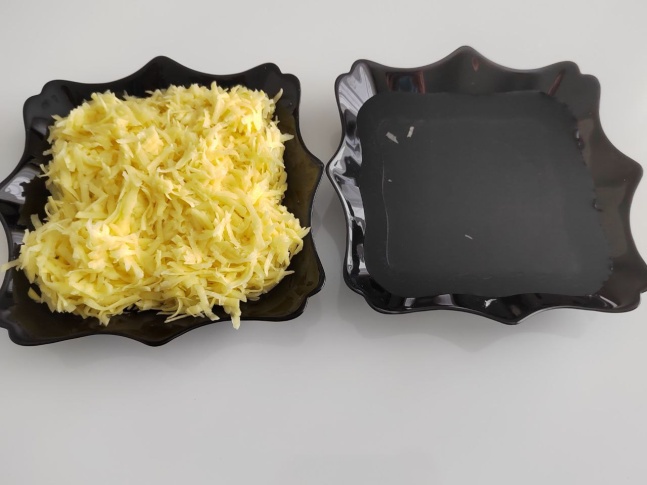 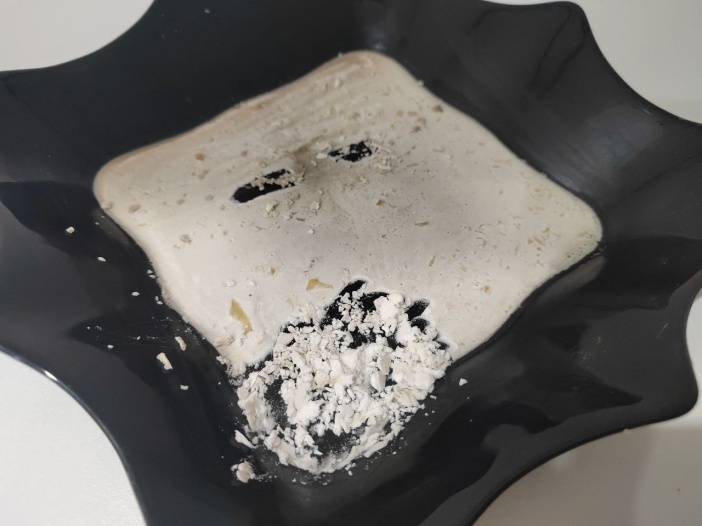 После того, как я убедилась, что в сыром картофеле содержится наибольшее количество крахмала, 
я решила провести опыт по его «добыче».
Выводы:
*   Крахмал – это очень полезное вещество.
*  Он содержится в различных овощах и фруктах, его можно получить в домашних условиях. 
* Он не имеет запаха и вкуса. С помощью йода можно определить наличие крахмала в продуктах питания.  
*  Еще он необходим для приготовления пищи: соусы, торты, йогурты, хлеб и макароны без него просто не получаться. 
* Крахмал используют для обработки ткани, а еще при изготовлении бумажной продукции и еще во многих сферах.

    Это исследование убедило меня в том, что для получения ответов на вопросы, не обязательно ждать, 
когда мы начнём изучать химию.
 Можно просто устроить лабораторию на кухне!
Заключение
Значимость моего проекта заключается в том, что о результатах исследования можно рассказать на уроках окружающего мира, конференции или классном часе. Познакомить одноклассников с технологией опытов по обнаружению крахмала в продуктах питания. 
Предложить памятки по использованию крахмала в домашних условиях.
СПАСИБО
ЗА
ВНИМАНИЕ!